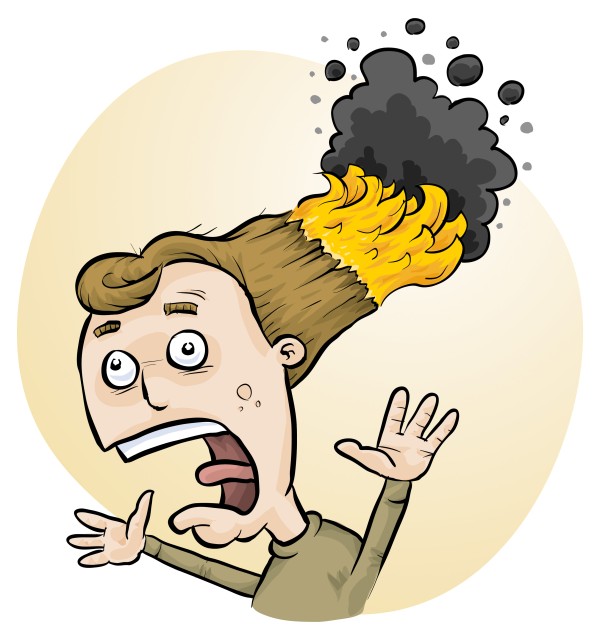 RiskAssess: tips, tricks and latest features
Phillip Crisp and Eva Crisp
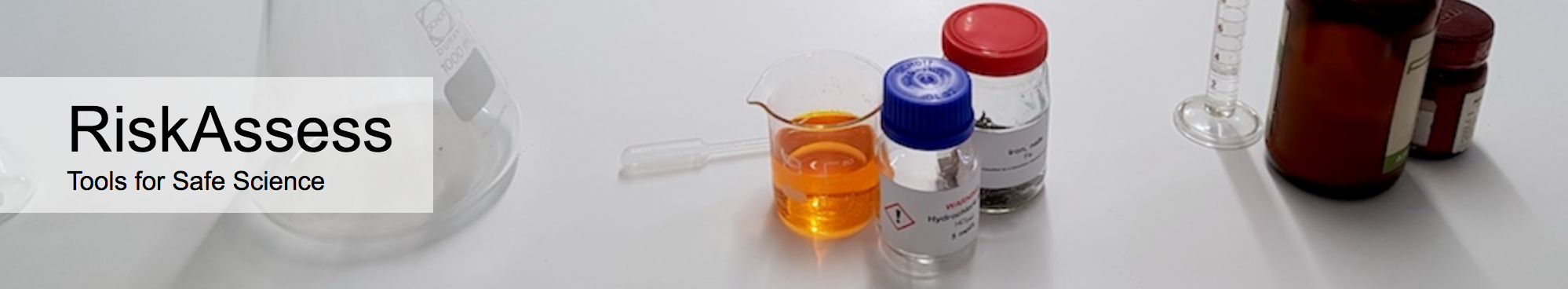 2400 schoolsQLD: 428 (78%)
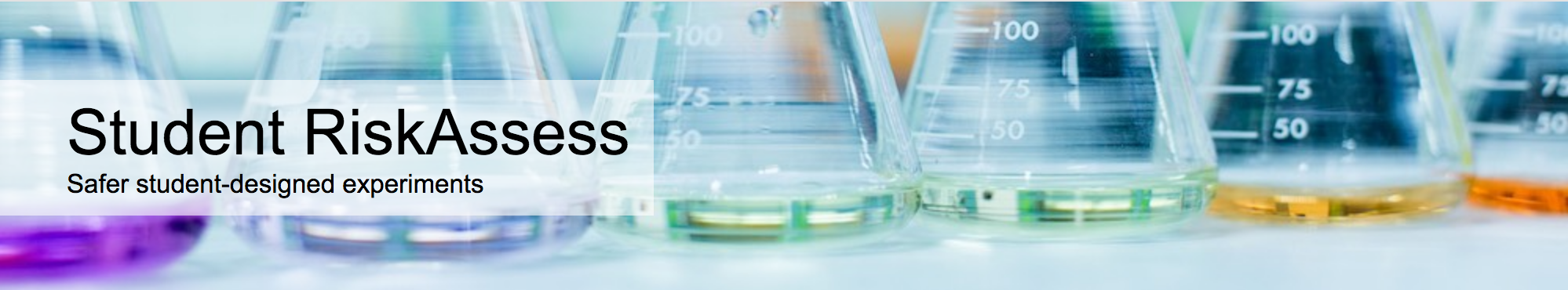 560 schoolsQLD: 193 (35%)
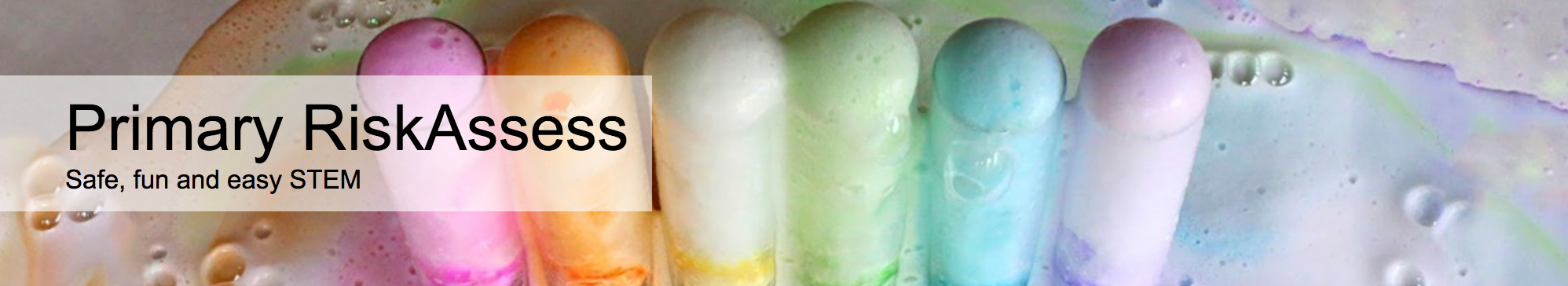 190 schoolsQLD: 0 (0%)
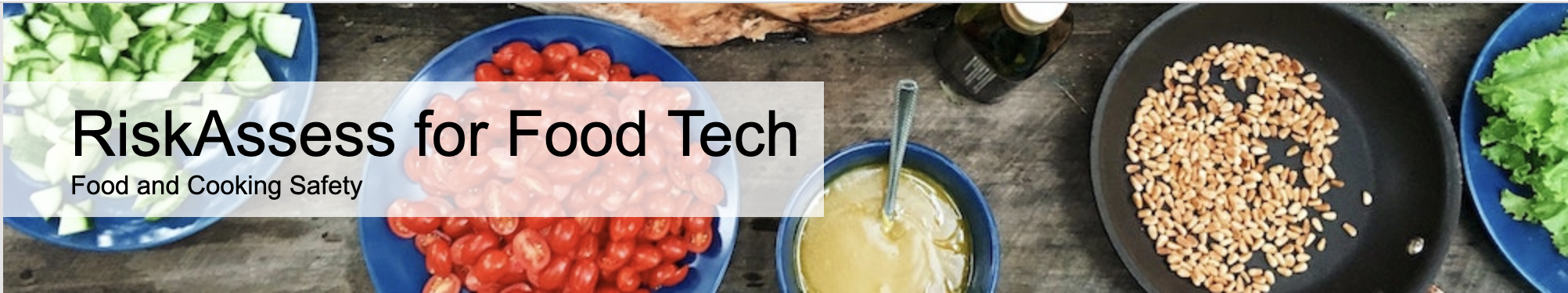 20 schoolsQLD: 3 (0%)
Disposal
Most recent advance in RiskAssess
Advice for all 3000 chemicals and solutionsplus guide to disposal and waste container details
Separate presentation
e.g.
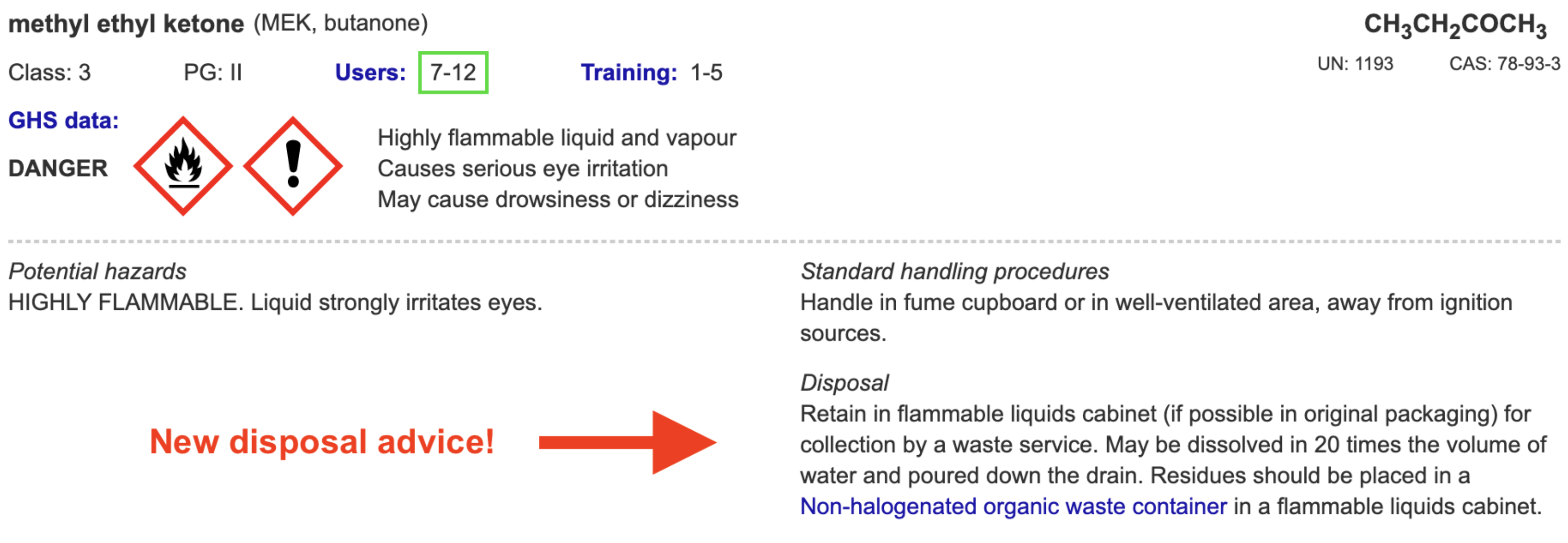 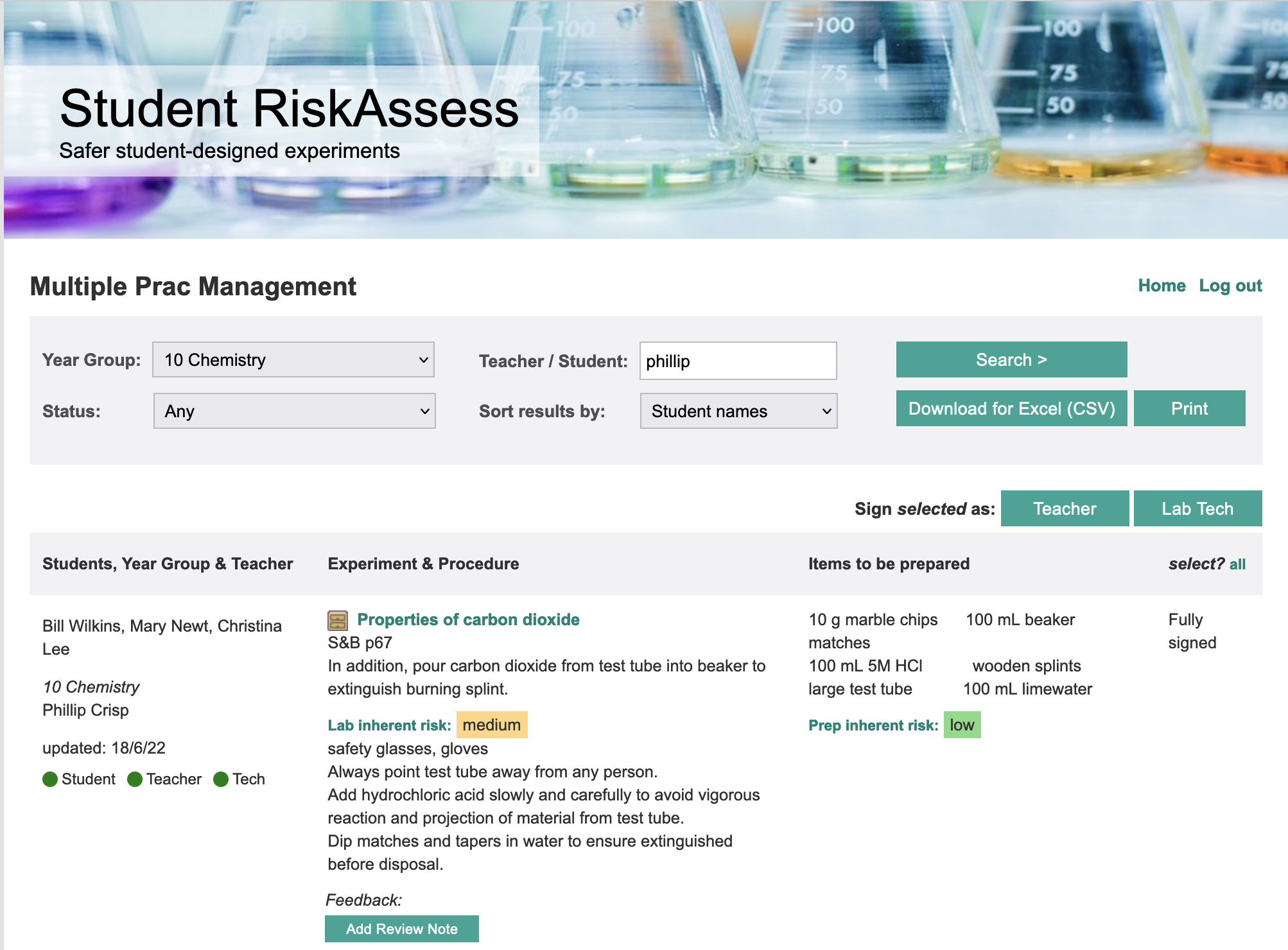 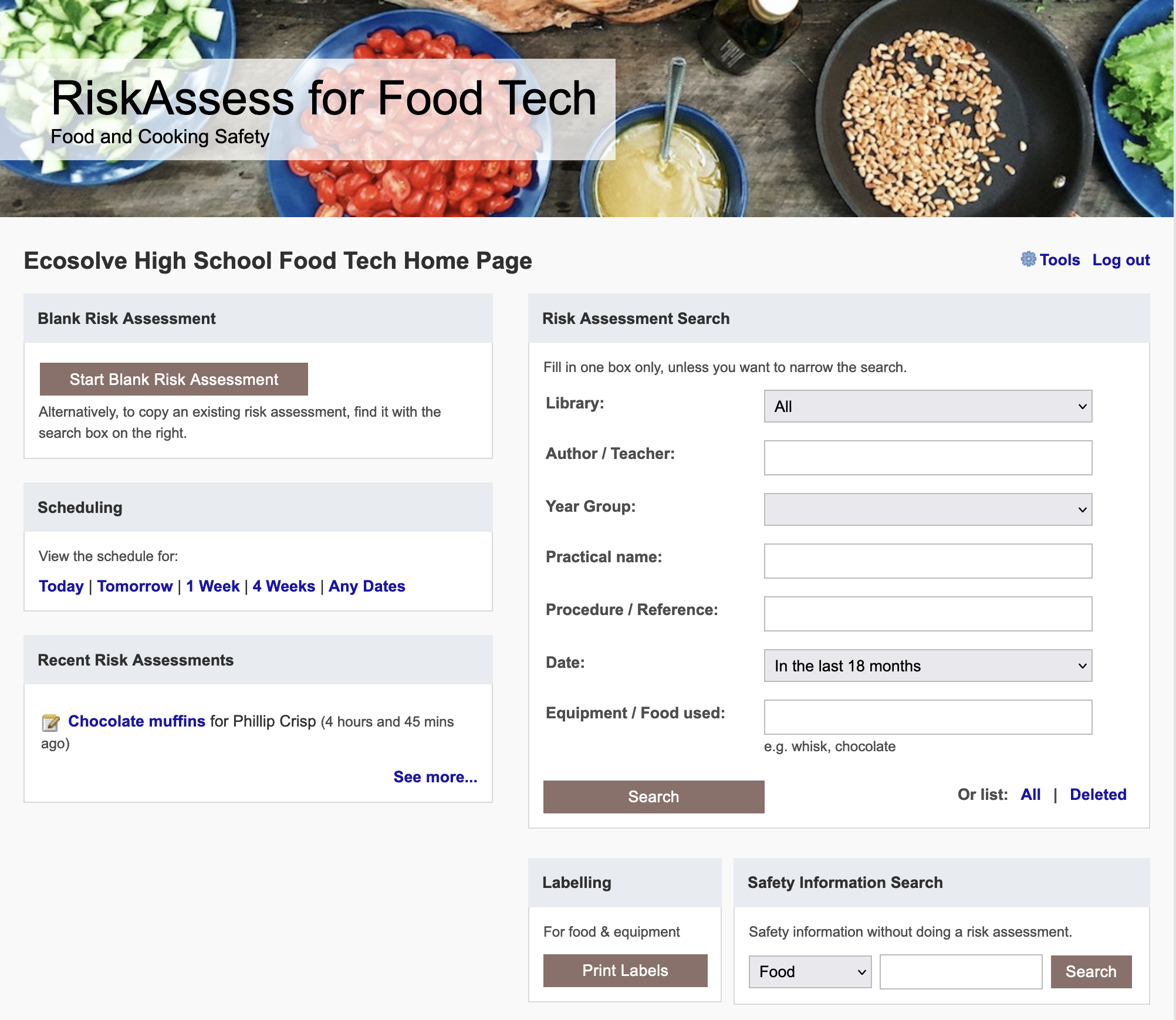 Menu
Shortcuts
hcl, icons, part name, click banner
links, hot links, ‘Best’ RAs, delete

Scheduling
download csv, double booking
new schedule search

Tools
customise year groups
stocktaking & usage, invoice,
backup system, defaults

Resources
learning resources
questions and answers
eBook, videos
Libraries: Stile+EP+Edrolo
Labels
standard & custom labels
multiple chemicals on sheet
mixtures, non-chemicals
free text, biohazard symbol

Operations
reschedule experiments
archive risk assessments
labtech-only risk assessments
annual review, CARA

Multiple classes
author update/modifiable copy

Student RiskAssess
view student PINs, not last year
multiple prac management